WRIST AND JOINTS OF THE HAND
By
Dr Abulmaaty MohamedAssistant professor Anatomy & Embryology Mutah University
WRIST JOINT
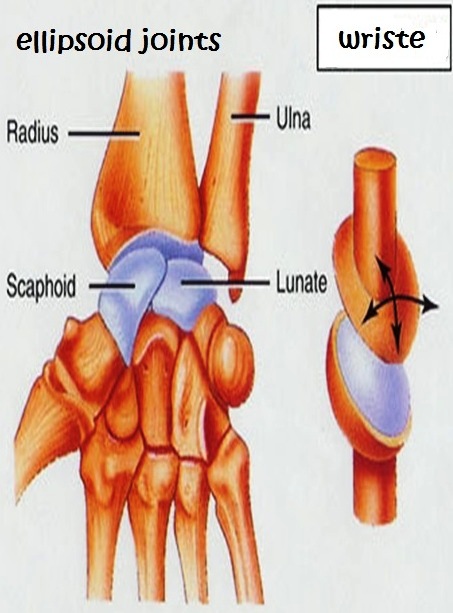 Type:- Synovial
Variety:- Ellipsoid
Articular Surface:- 
Above:- Inferior surface of lower end of radius              articular disc of inferior radioulnar joint Below:- 
Proximal row of carpal bones 
(scaphoid , lunate , triquetral)
N.B. Ulna never share in wrist joint
         pisiform also doesn't share in wrist joint Capsule
Attachment: To margins of the articular surface 
Characters: Thin
Synovial membrane:-Lines the inner surface of the capsule.
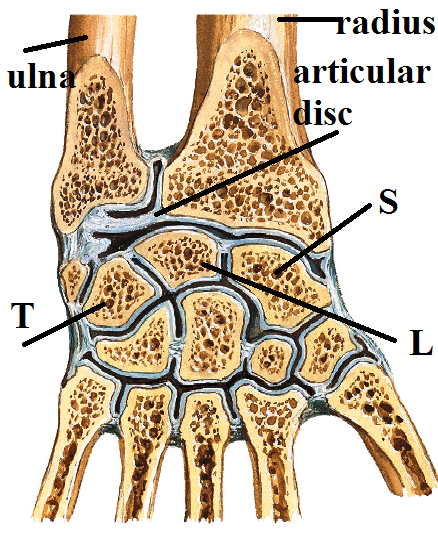 wrist JOINT
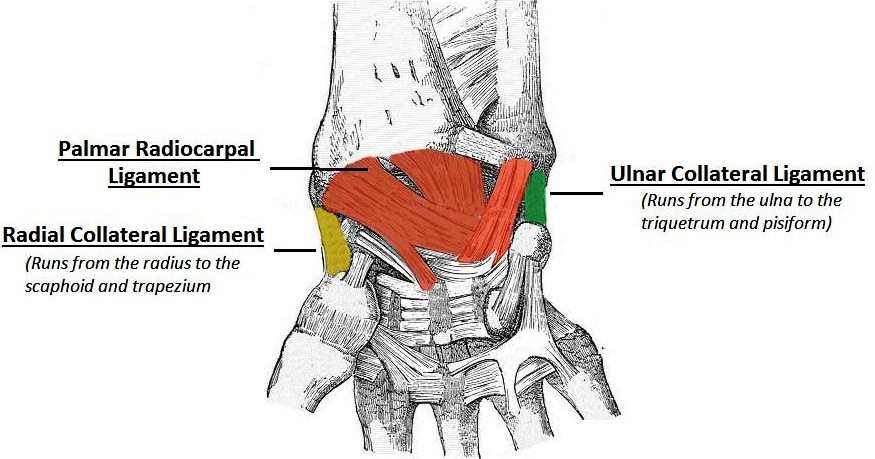 Ligaments:-
Anterior radio carpal ligament
Extends from anterior margin of lower end of radius to front of carpal bones
Posterior  radio carpal ligament
Extends from posterior margin of lower end of radius to back of carpal bones
Ulnar collateral (medial) ligament
Extends from tip of styloid process of ulna to pisiform and medial side of triquetral bones
radial collateral (lateral) ligament
Extends from tip of styloid process of radius to lateral side of scaphoid
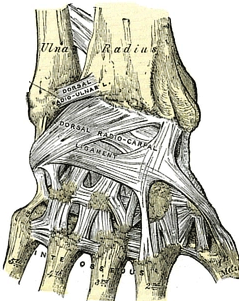 wrist JOINT
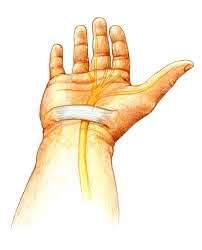 Relations 
Anteriorly: 
Contents of the carpal tunnel
1-Median nerve
2-Tendons of flexor digit. superficialis  3- Tendons of flexor digi. profundus
5-Tendon of flexor pollicis longus
5-Tendon of flexor carpi radialis
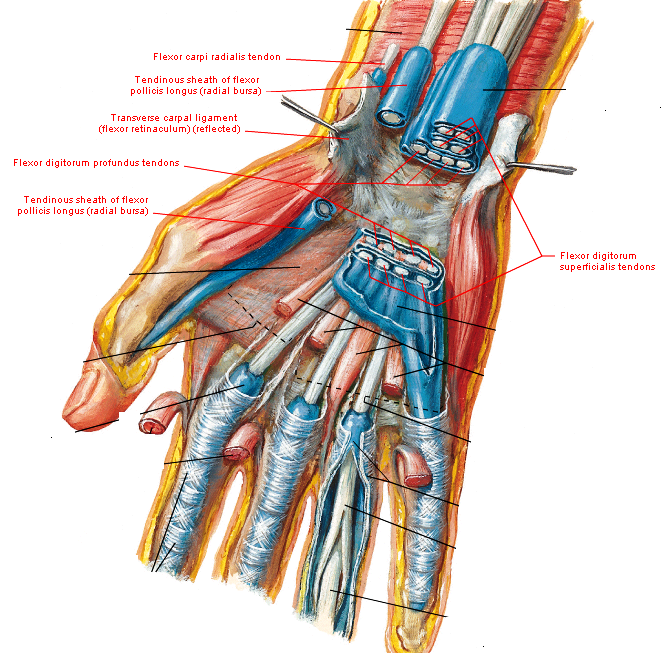 wrist JOINT
Relations 
Posteriorly: 
contents of 2nd – 6th compartments of the extensor retinaculum
2nd compartment contains: ECRL-ECRB
3rd compartment contains: EPL
4th compartment contains:
1-ED
2-EI
3-ant. interosseous art.
4-post. interosseous n.
5th compartment contains: EDM
6th compartment contains: ECU
wrist JOINT
Relations 
Laterally:- 
contents of 1st compartment of the extensor retinaculum 
Abductor pollicis longus.
ext. pollicis brevis.
Medially: 
dorsal cutaneous branch of ulnar nerve
wrist JOINT
Movements
Flexion: FCR PL  FDS FCU FDP  FPL
Extension: ECRL ECRB ED EDM ECU  EI EPL
Abduction:- FCR ECRL ECRB
Adduction:- FCU ECU
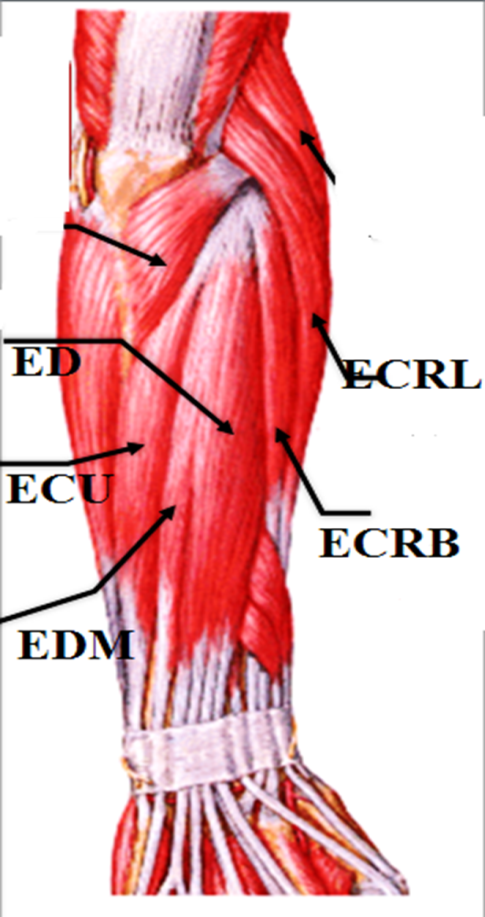 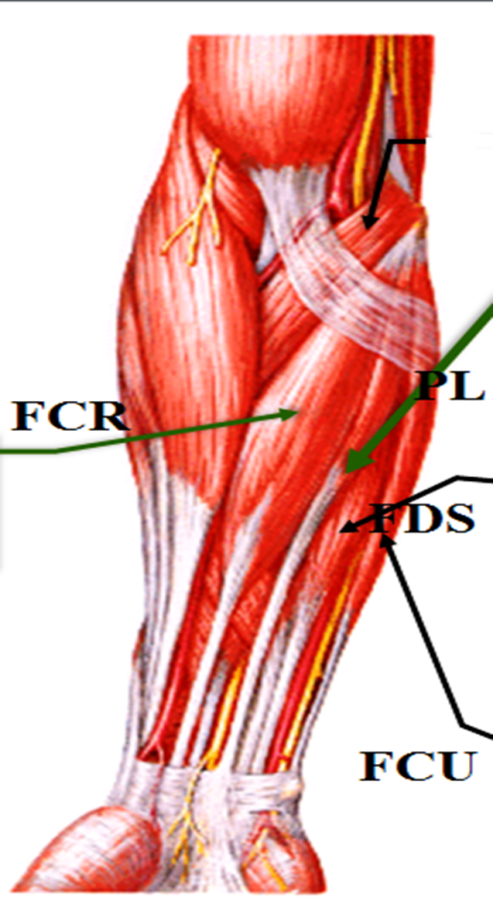 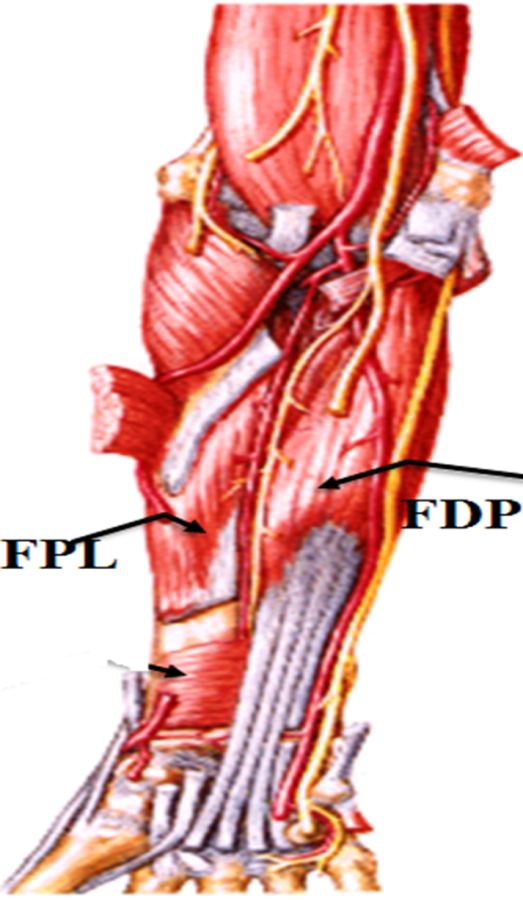 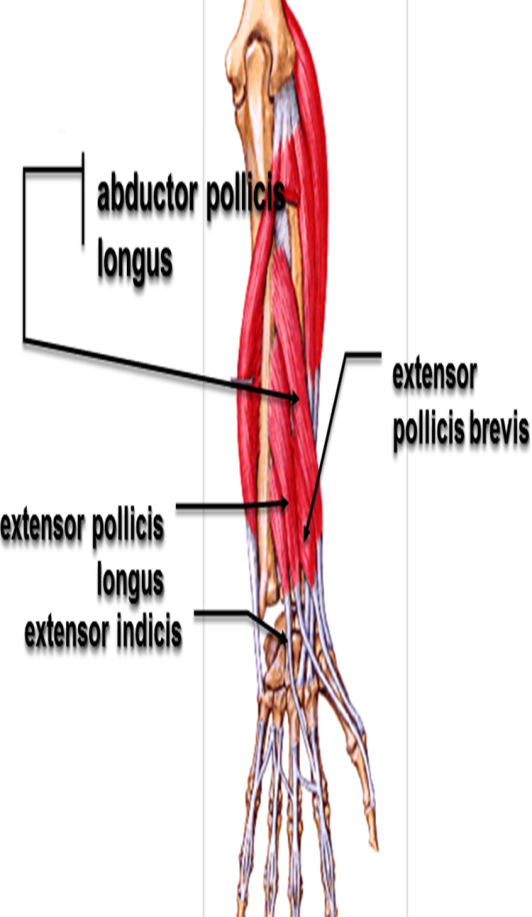 Joints of the hand
Joints of the hand
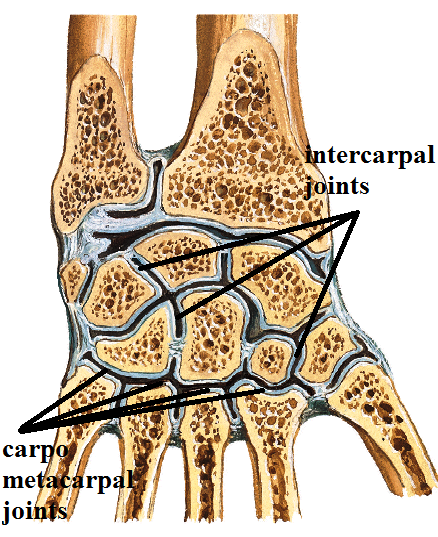 Intercarpal joints:- 
plane Synovial joints between carpal bones
Allow sliding movements between carpal bones 
Carpometacarpal joints of medial 4 fingers:- 
plane Synovial joints between carpal bones , bases of metacarpal bones 
Allow sliding
Joints of the hand
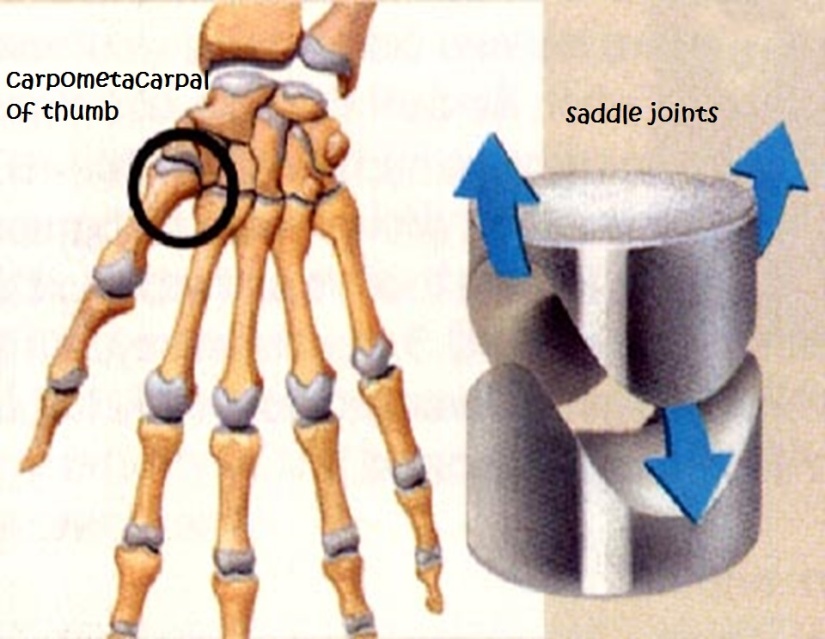 Carpometacarpal joint of thumb:- 
Saddle synovial joint between trapezium & base of 1st metacarpal bone allow 
Flexion:- FPL & FPB 
Extension:- EPL & EPB 
Abduction:- APL & APB
Adduction:- Adductor pollicis  
Opposition:- Opponense pollicis
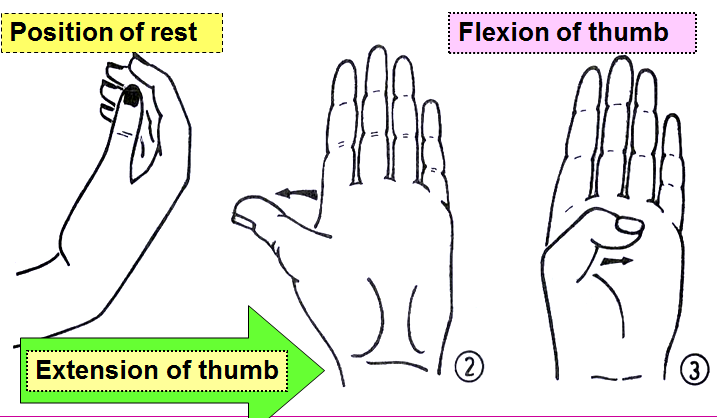 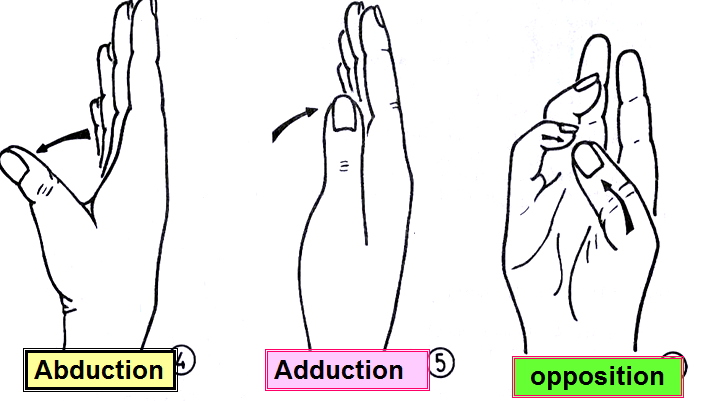 Joints of the hand
Metacarpophalangeal joint :-  ellipsoid synovial joints
Allow 
Flexion FDS & FDP
Extension :- ED  , EI , EDM 
Adduction:- Palmar interossei  
Abduction:- dorsal interossei   
Interphalageal joints hinge synovial jointsallow
 flexion ,
 extension
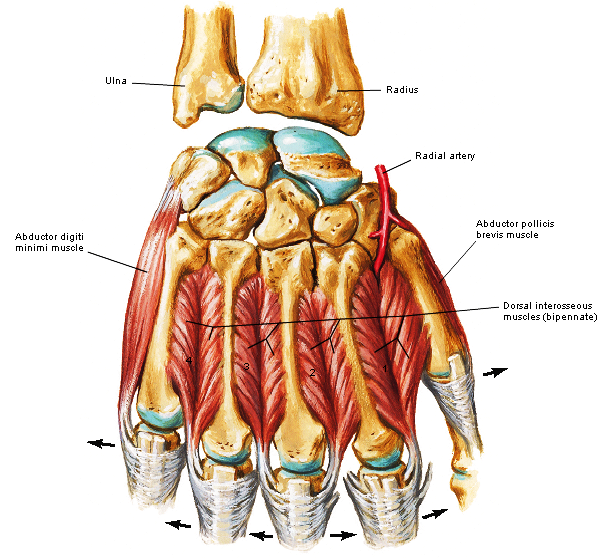 THANQ